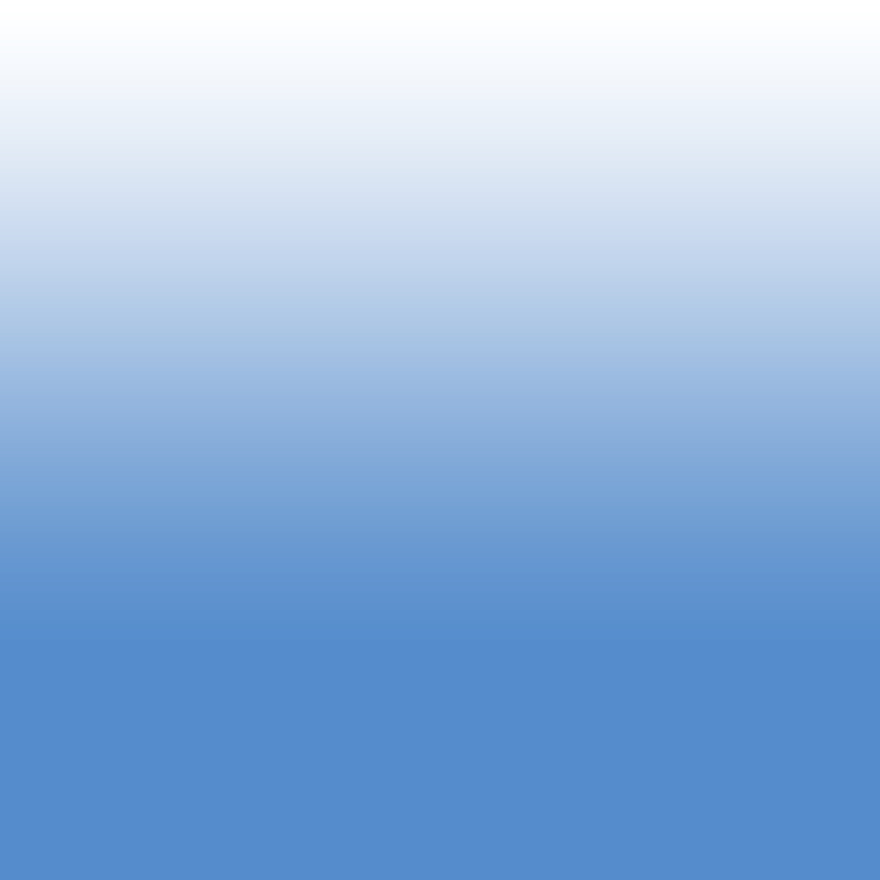 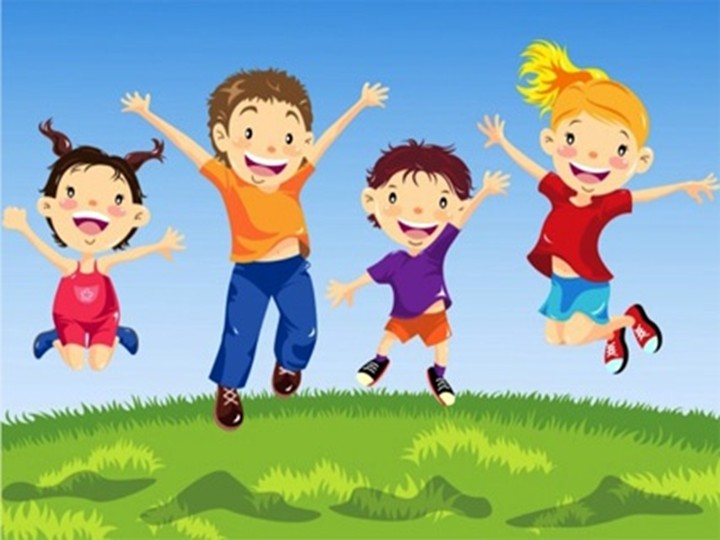 ИСПОЛЬЗОВАНИЕ ИГРОВЫХ 
ЗДОРОВЬЕСБЕРЕГАЮЩИХ ТЕХНОЛОГИЙ
 С ДЕТЬМИ 
ДОШКОЛЬНОГО ВОЗРАСТА.                                        

                                                 
                                                  Подготовила:воспитатель первой квалификационной категории Блиялкина А.М
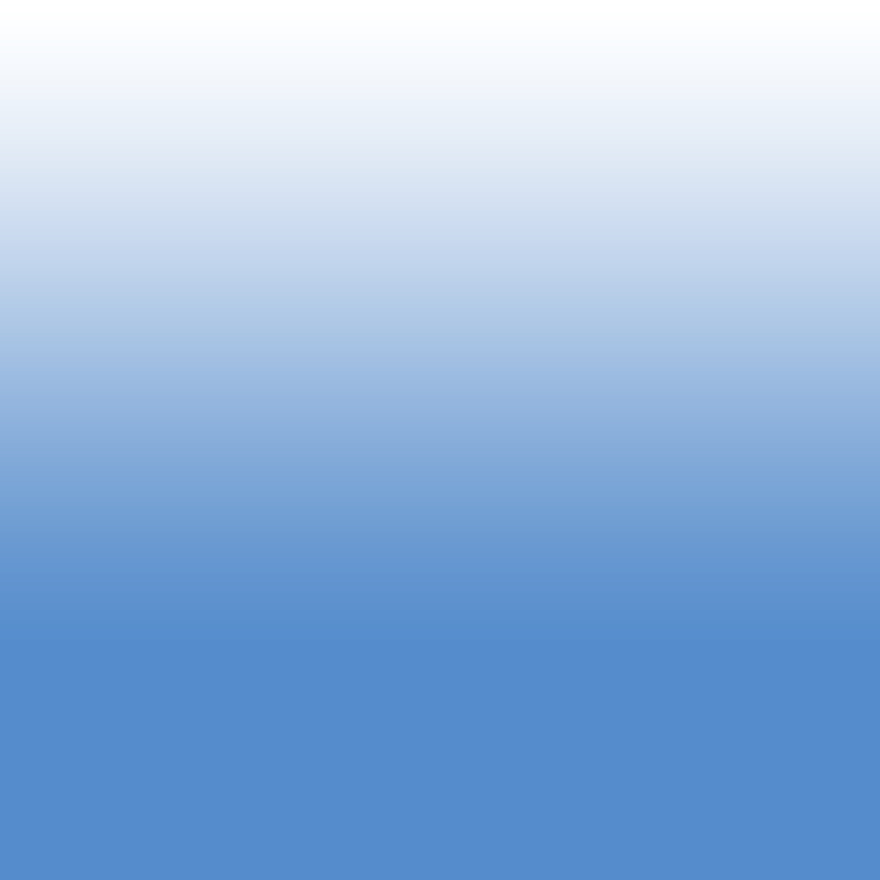 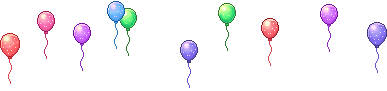 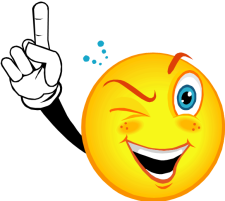 АКТУАЛЬНОСТЬ
Использование здоровьесберегающих технологий в ДОУ с каждым годом растет.Наблюдается увелечение процента детей,имеющих отклонения в здоровье,а также непрерывный рост общего уровня заболевания среди детей дошкольного возраста.
Дошкольный возраст является решающим в формировании 
фундамента физического и психического здоровья.
 Важно на этом этапе сформировать у детей базу знаний и 
практических навыков здорового образа жизни, 
осознанную потребность в систематических занятиях 
физической культурой и спортом.
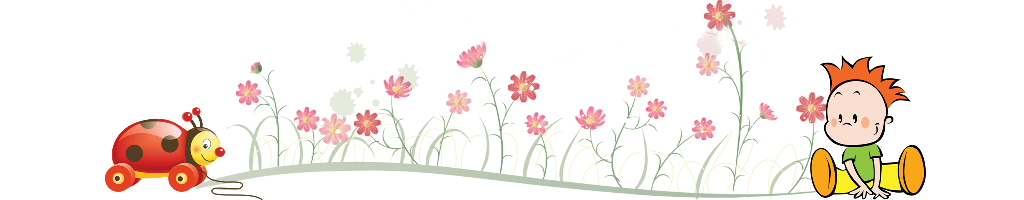 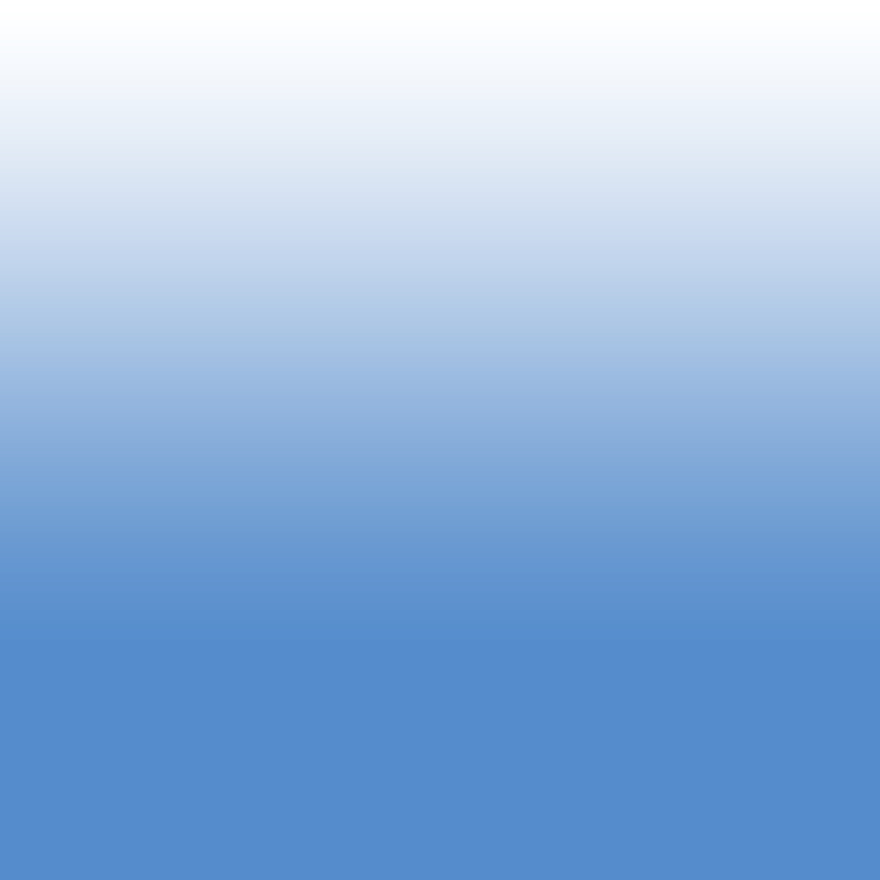 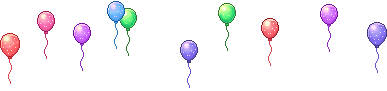 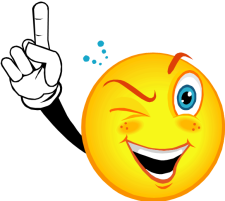 ЦЕЛЬ
Оптимально реализовать  оздоровительное, воспитательное 
и образовательное направление физического воспитания,
 учитывая индивидуальные возможности развития ребёнка, 
используя современные здоровьесберегающие технологии.         -  улучшение памяти,внимания,мышления:                                -повышение способности к произвольному контролю;              -улучшение общего эмоционального состояния;                         -повышается работосбоность,уверенность в себе:                       -развивается дыхательный и артикуляционный аппарат:          -стимулируется речевая функция.
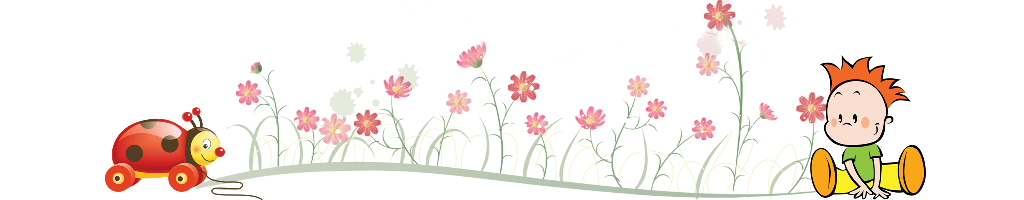 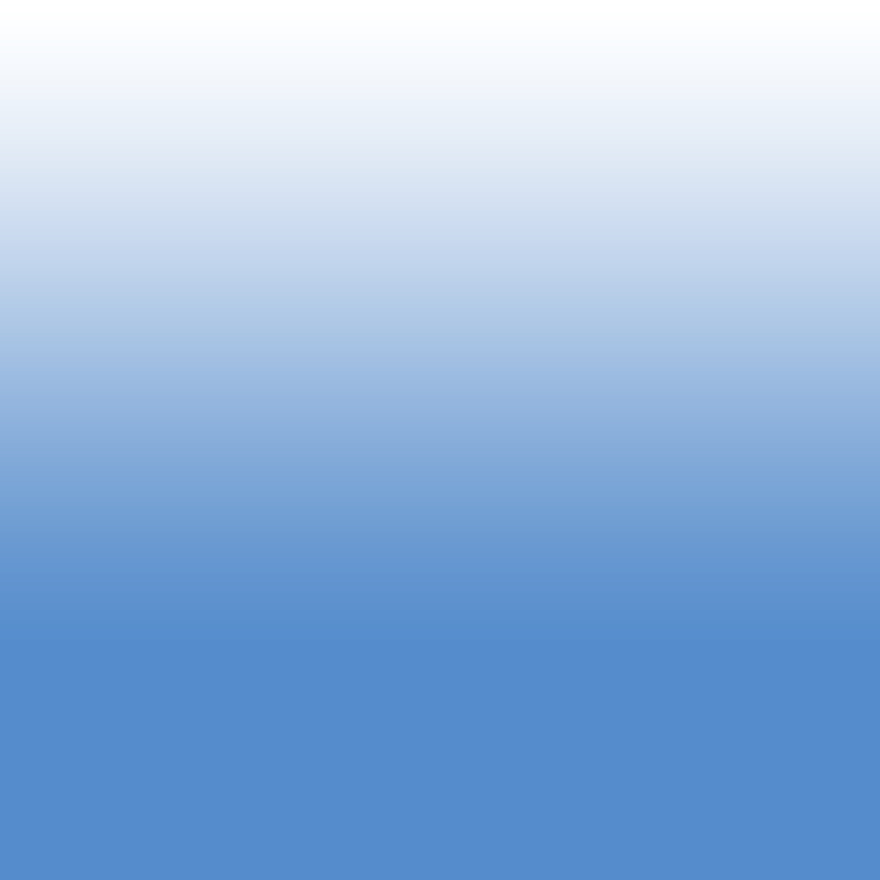 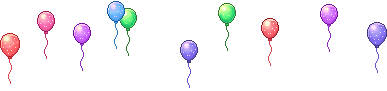 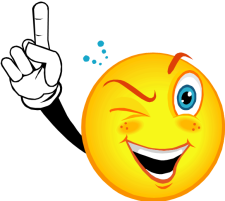 ОСНОВНЫЕ ЗАДАЧИ ОХРАНЫ 
И УКРЕПЛЕНИЯ ЗДОРОВЬЯ ДЕТЕЙ
укрепление здоровья детей;
воспитание потребности в здоровом образе жизни;
развитие физических качеств и обеспечение нормального 
уровня физической подготовленности в соответствии 
с возможностями и состоянием здоровья ребёнка.
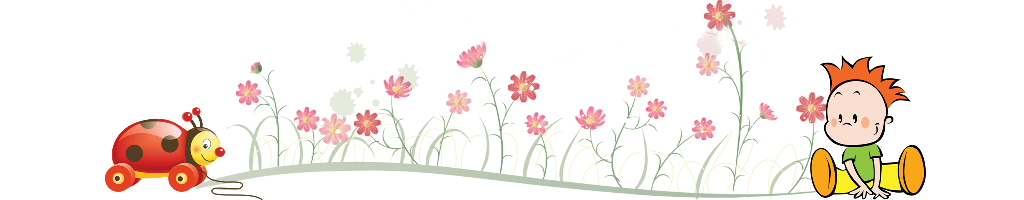 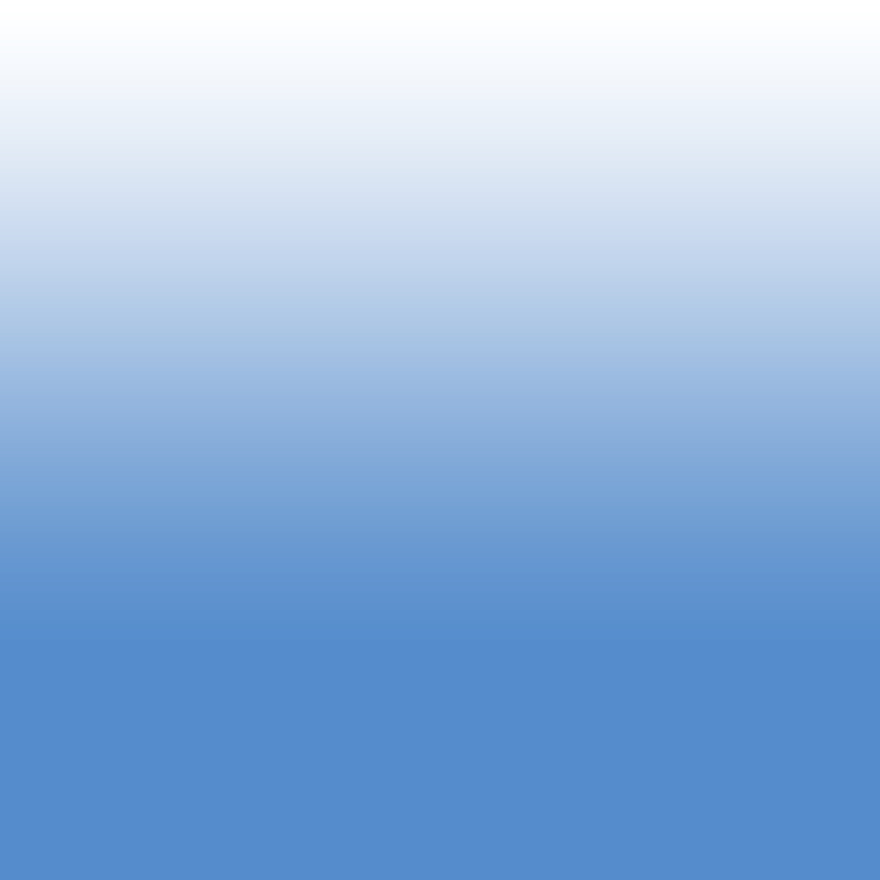 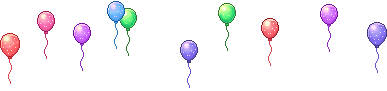 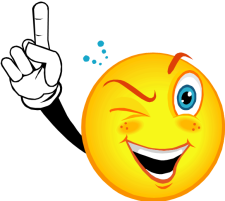 ЗДОРОВЬЕСБЕРЕГАЮЩАЯ ТЕХНОЛОГИЯ
это система мер, включающая взаимосвязь
и взаимодействие всех факторов образовательной среды, 
направленных на сохранение здоровья ребёнка 
на всех этапах его обучения и развития.

ЦЕЛЬ здоровьесберегающих образовательных технологий
обеспечить ребёнку возможность сохранения здоровья,
 сформировать необходимые знания, умения и навыки 
не только общеобразовательного характера, но и здорового 
образа жизни, научить использовать полученные 
знания в повседневной жизни.
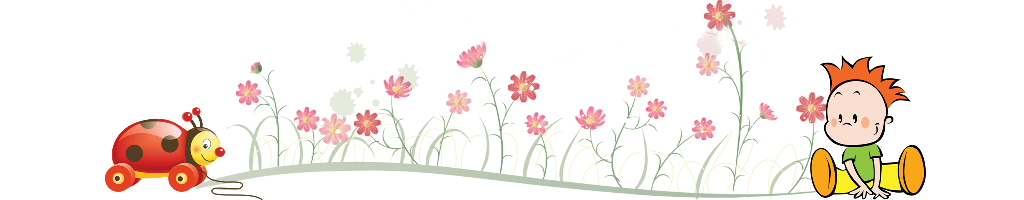 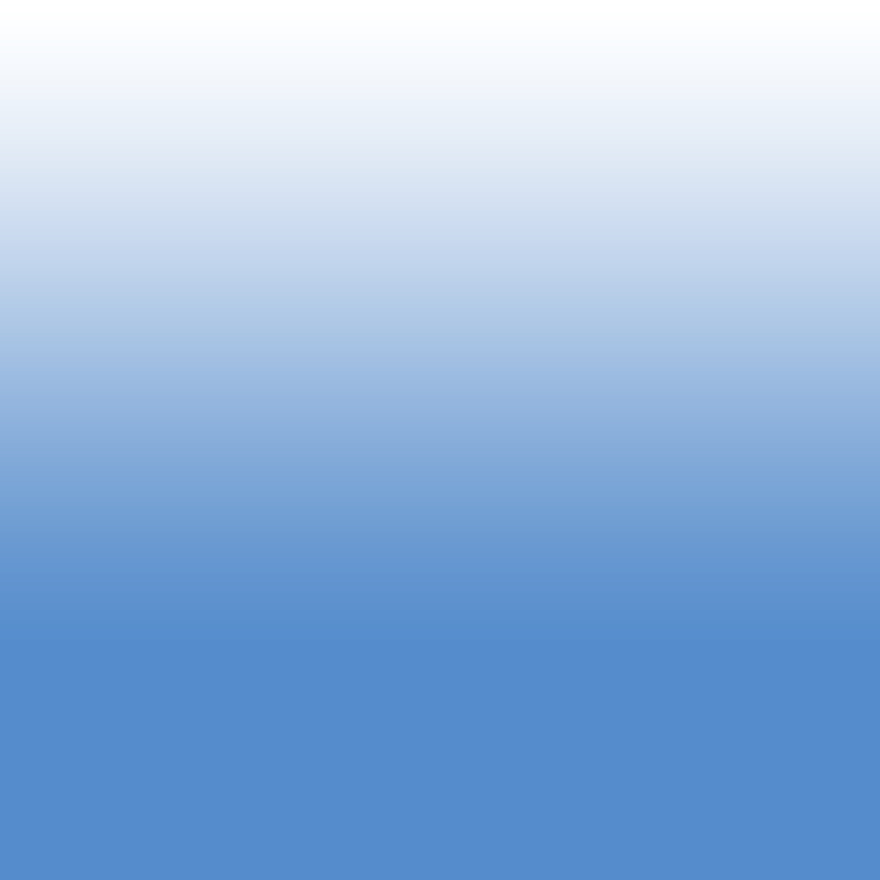 ДИНАМИЧЕСКИЕ
 ПАУЗЫ-физкультурные
 минутки
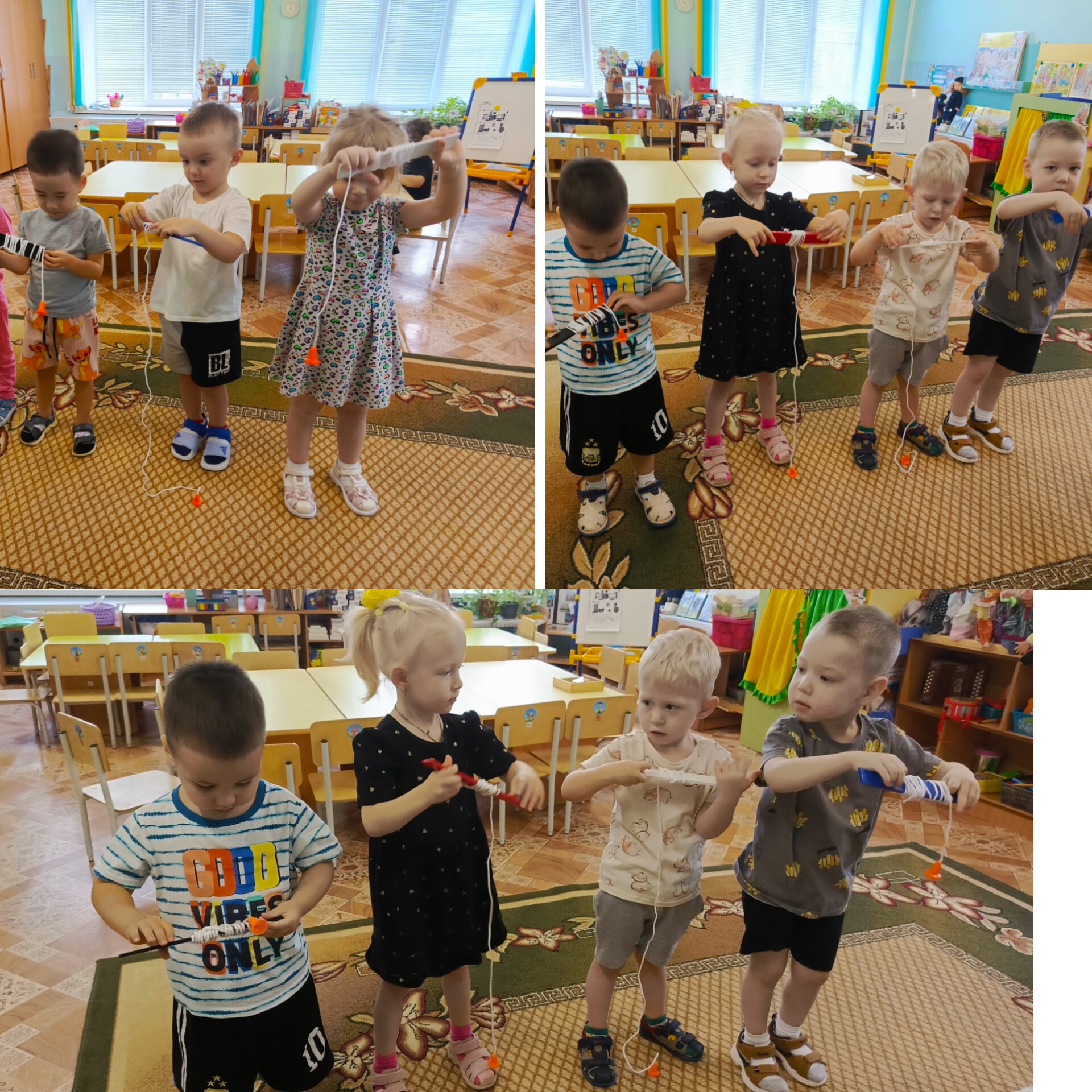 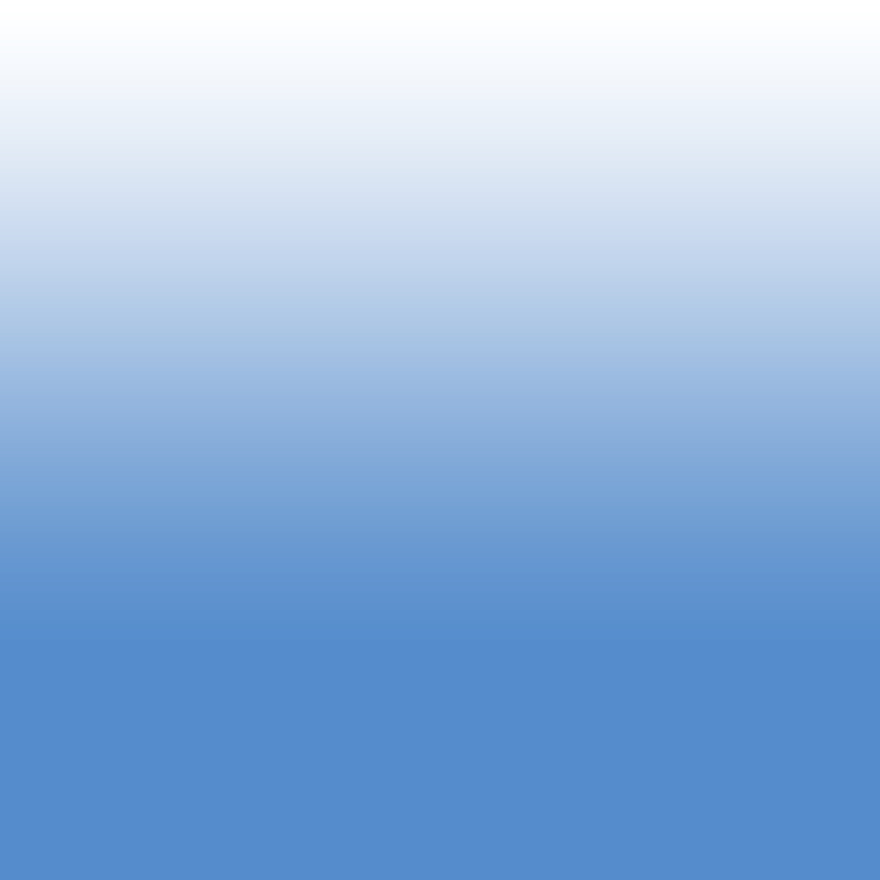 ПОДВИЖНЫЕ ИГРЫ
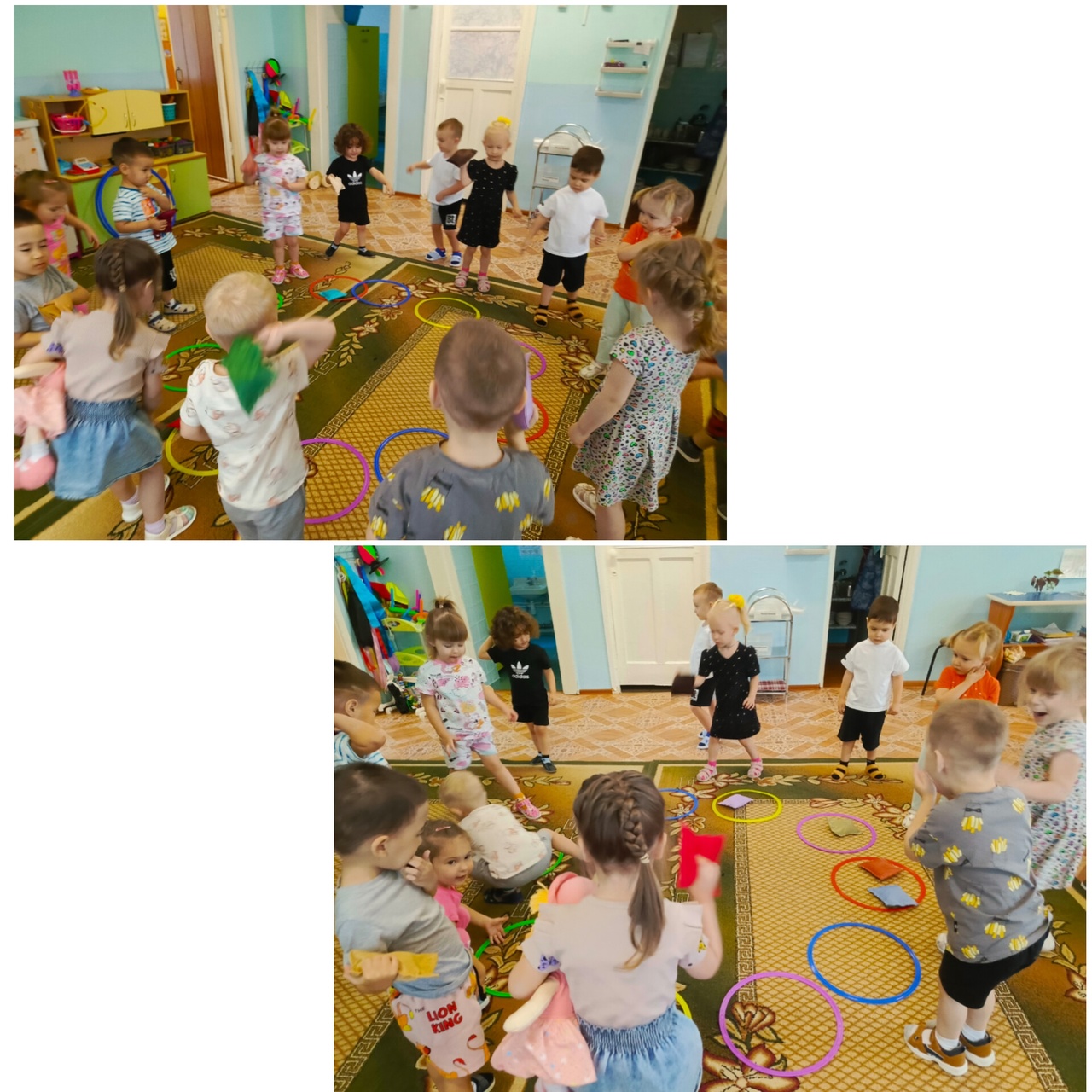 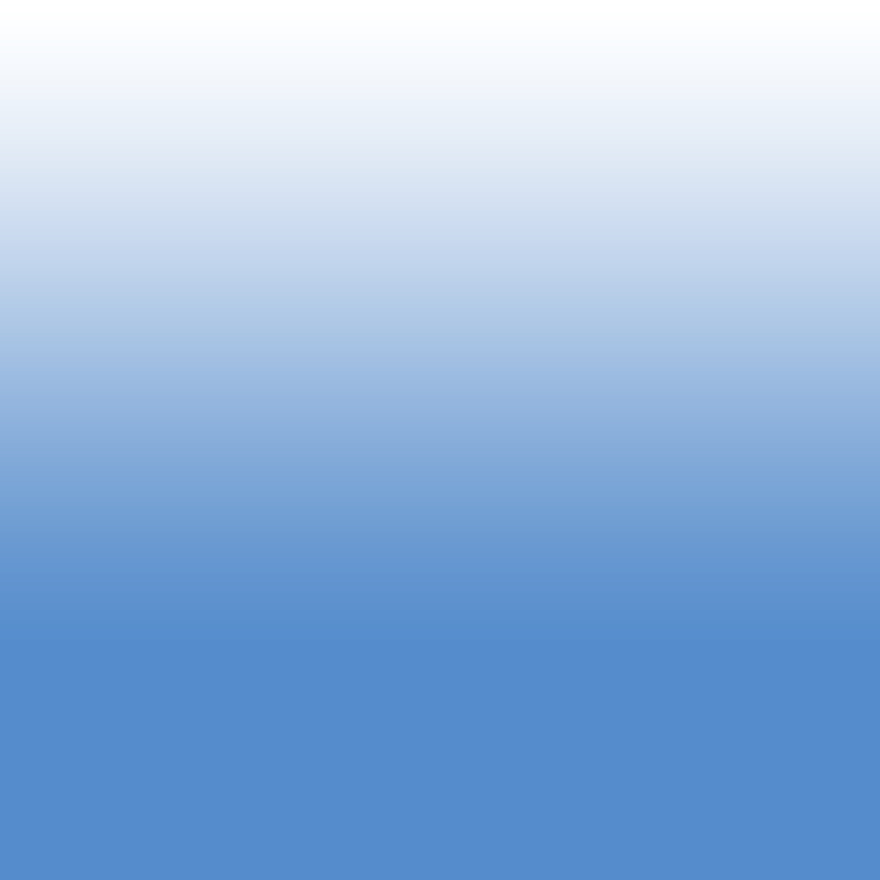 РЕЛАКСАЦИЯ-
умение расслабляться.Расслабляясь,возбужденные беспокойные дети постепенно становятся более уравновешенными,внимательнными и терпеливыми.Такая системная работа позволяет детскому организму сбрасывать излишки  напряжения и восстанавливать равновесие,тем самым сохраняя психическое здоровье.
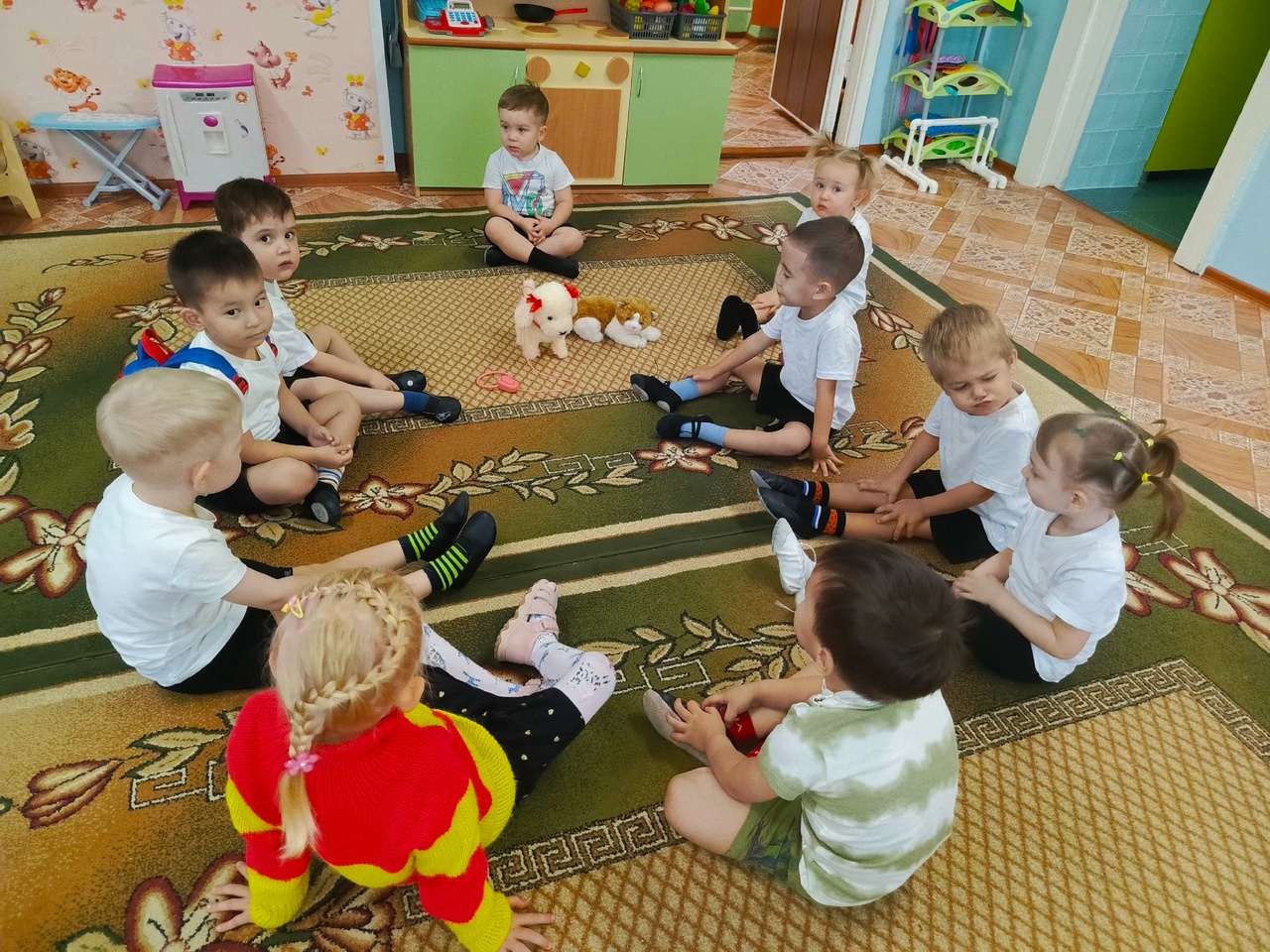 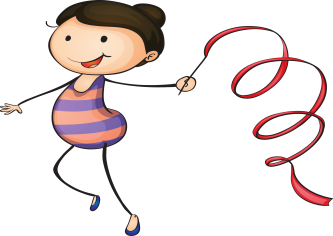 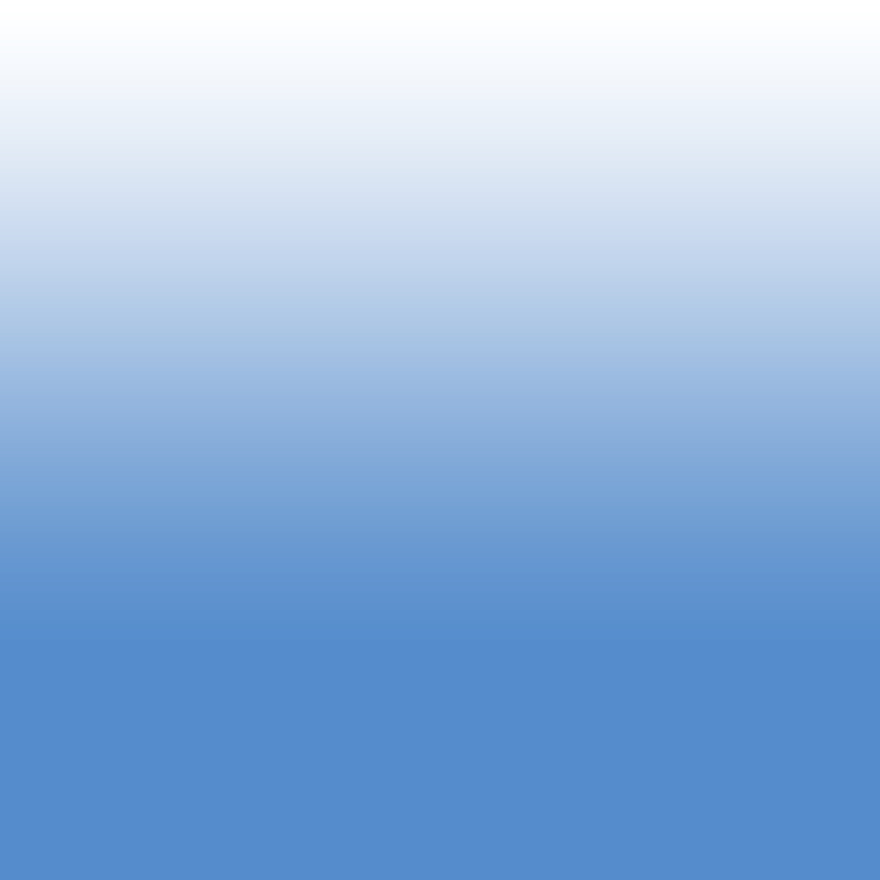 ПАЛЬЧИКОВАЯ   ГИМНАСТИКА 
стимулирует творческие способности, фантазию, речь
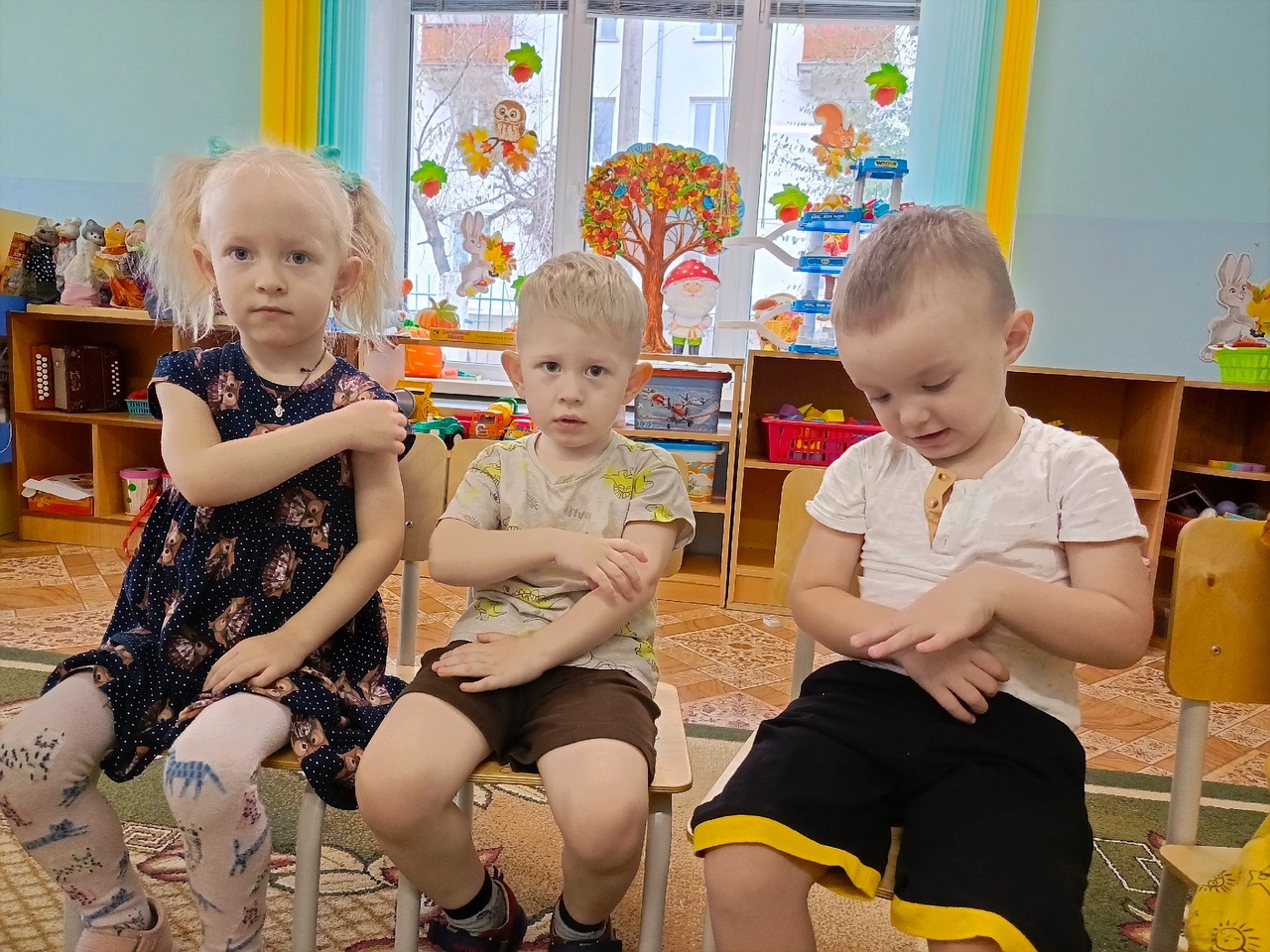 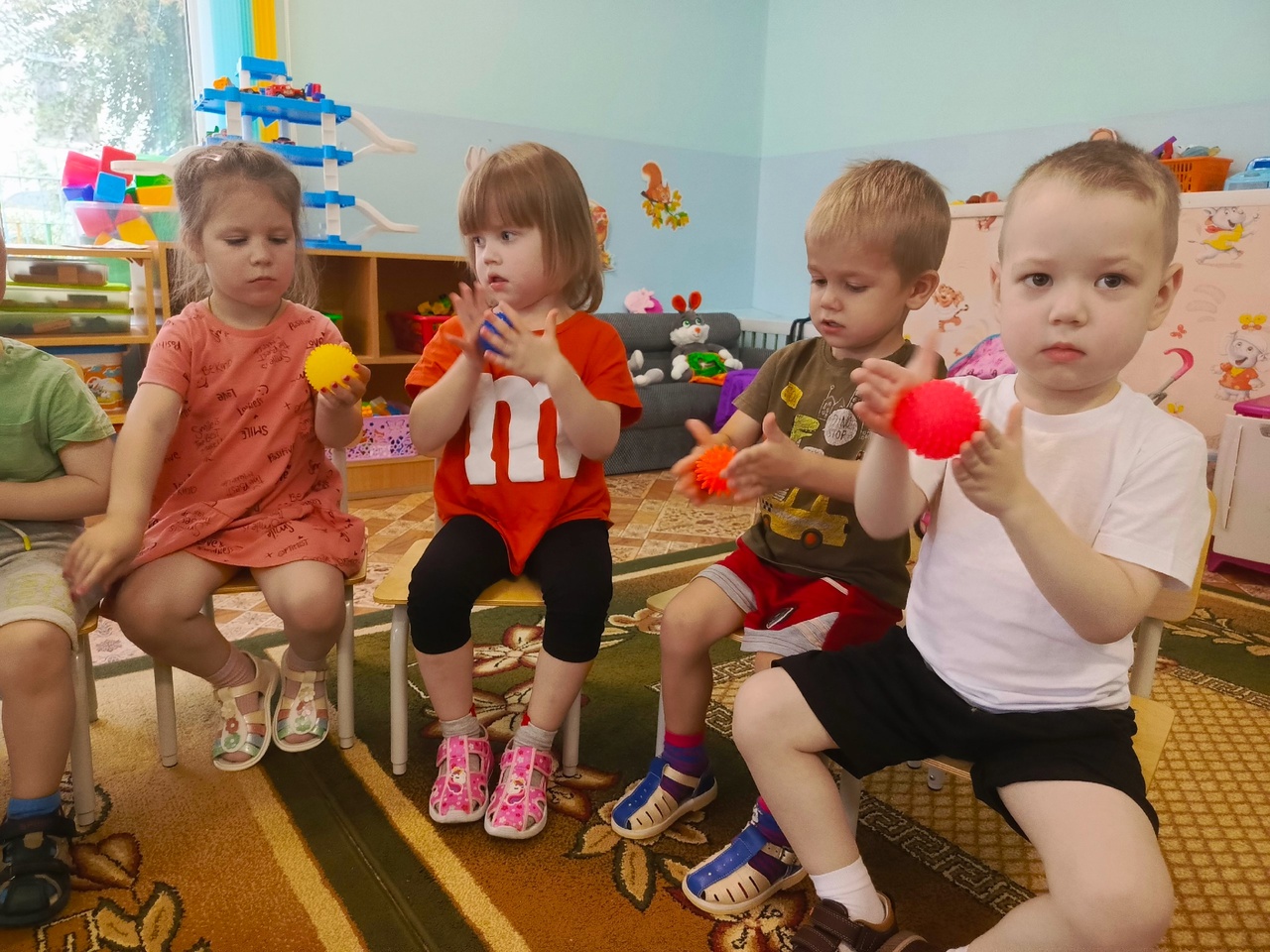 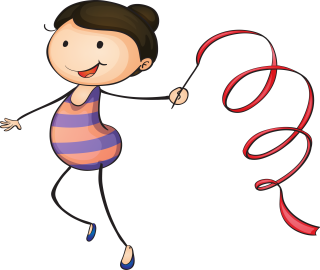 ГИМНАСТИКА ДЛЯ ГЛАЗ-
движение глазного яблока по всем направлениям.
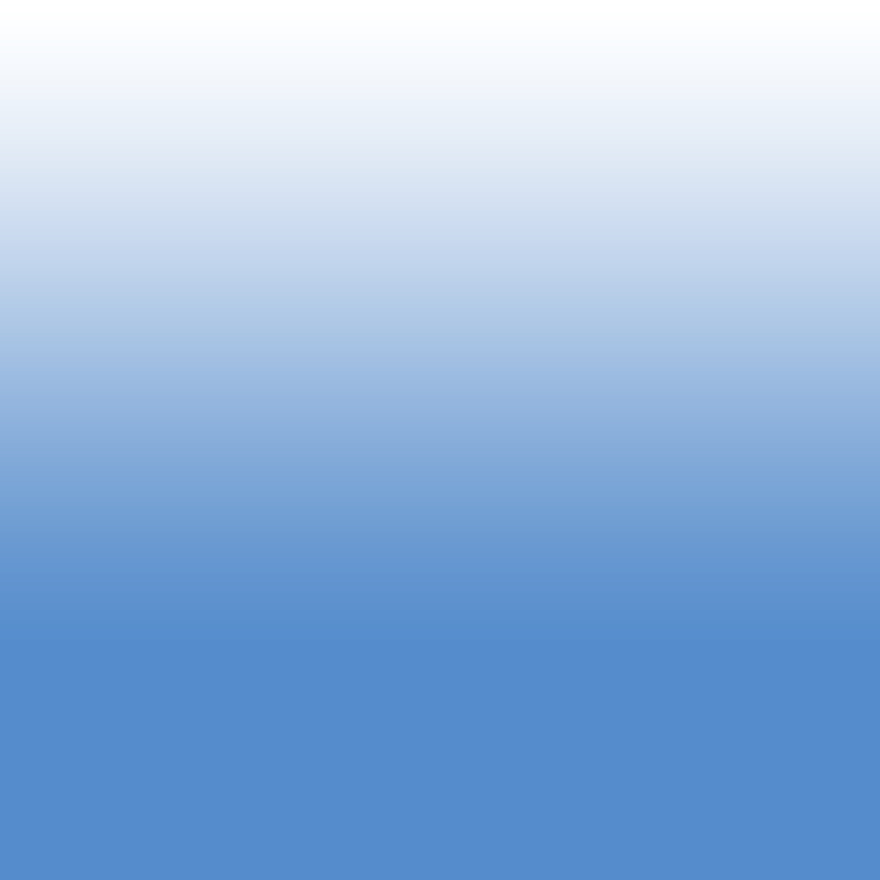 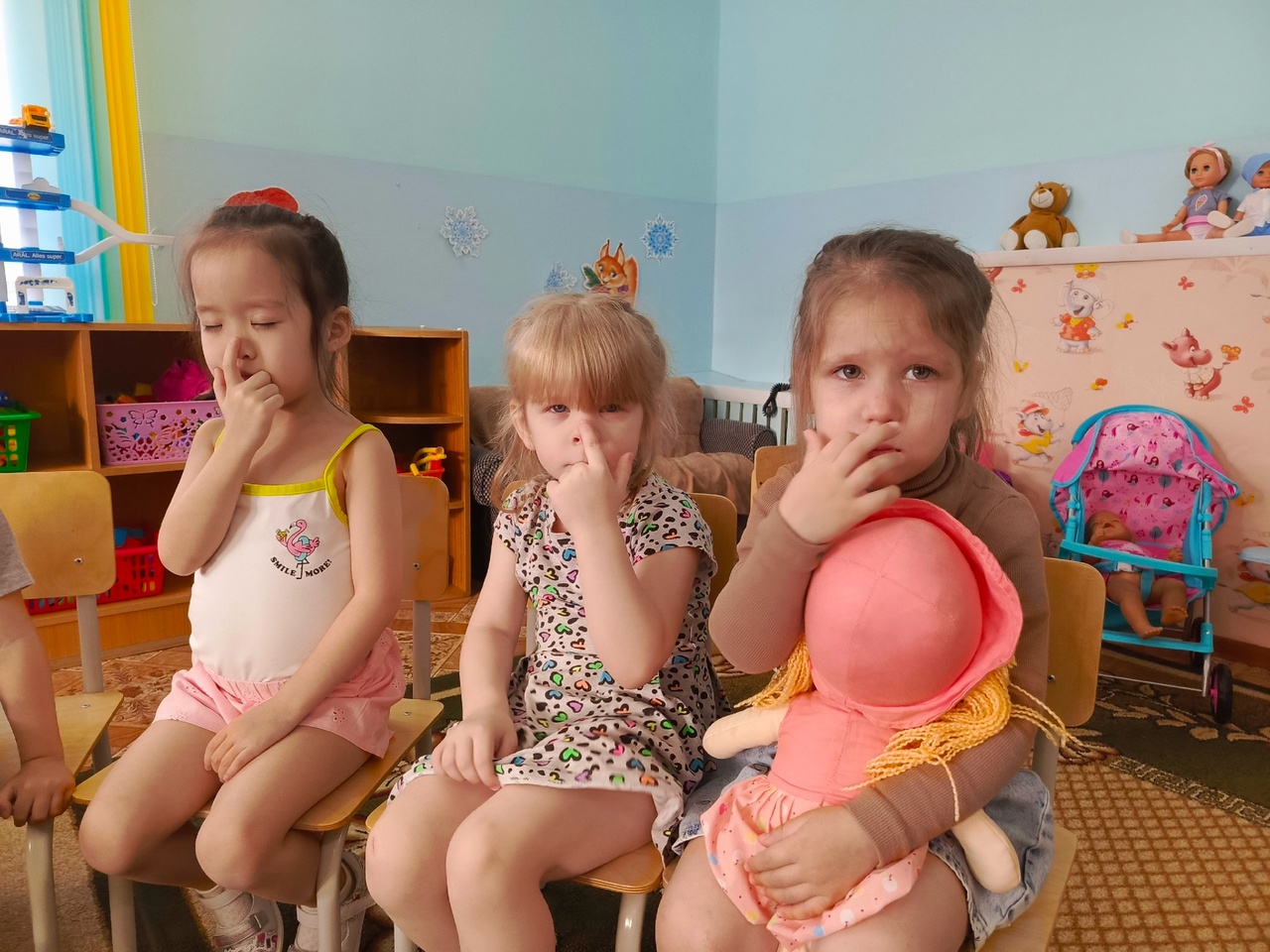 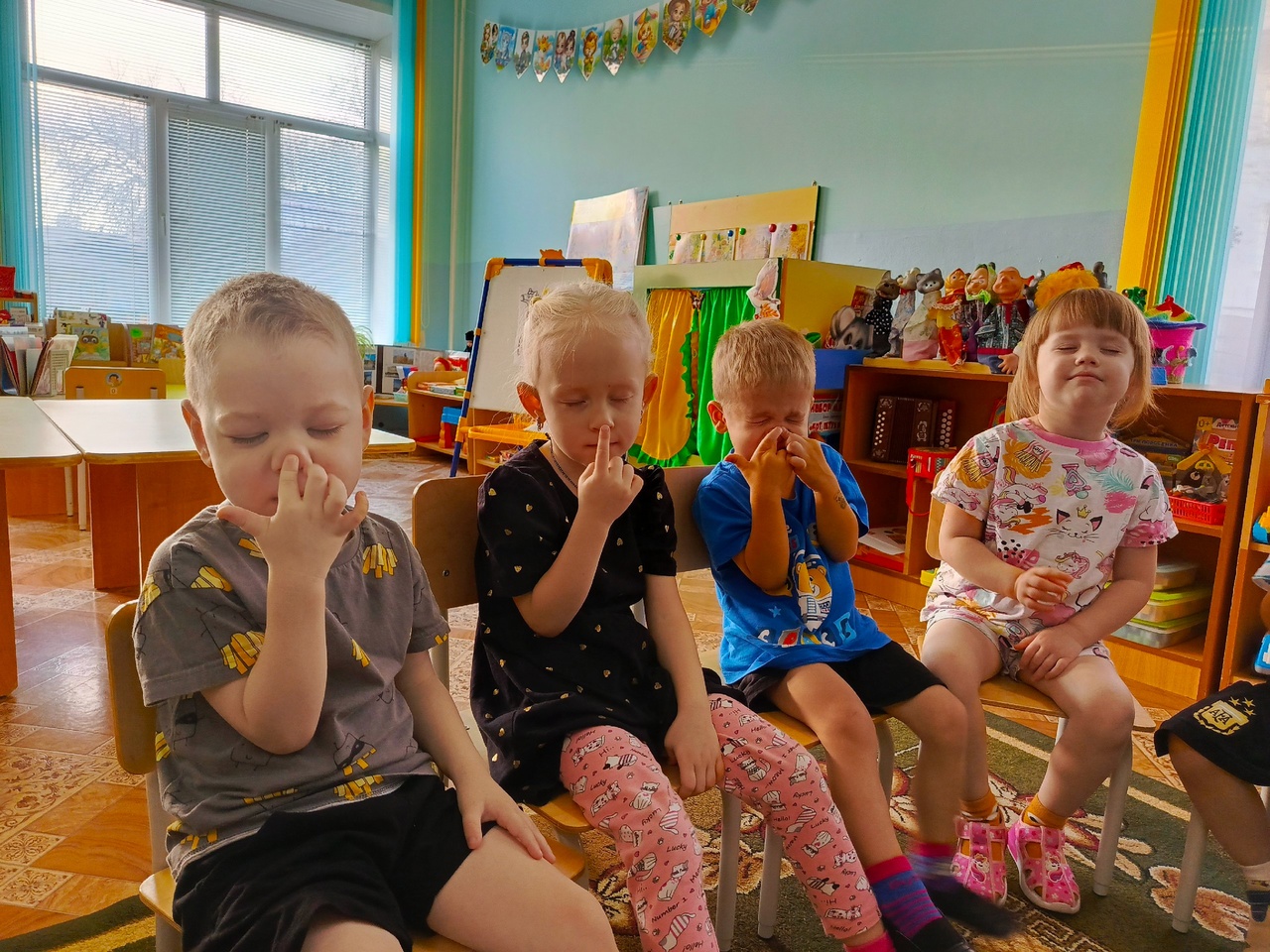 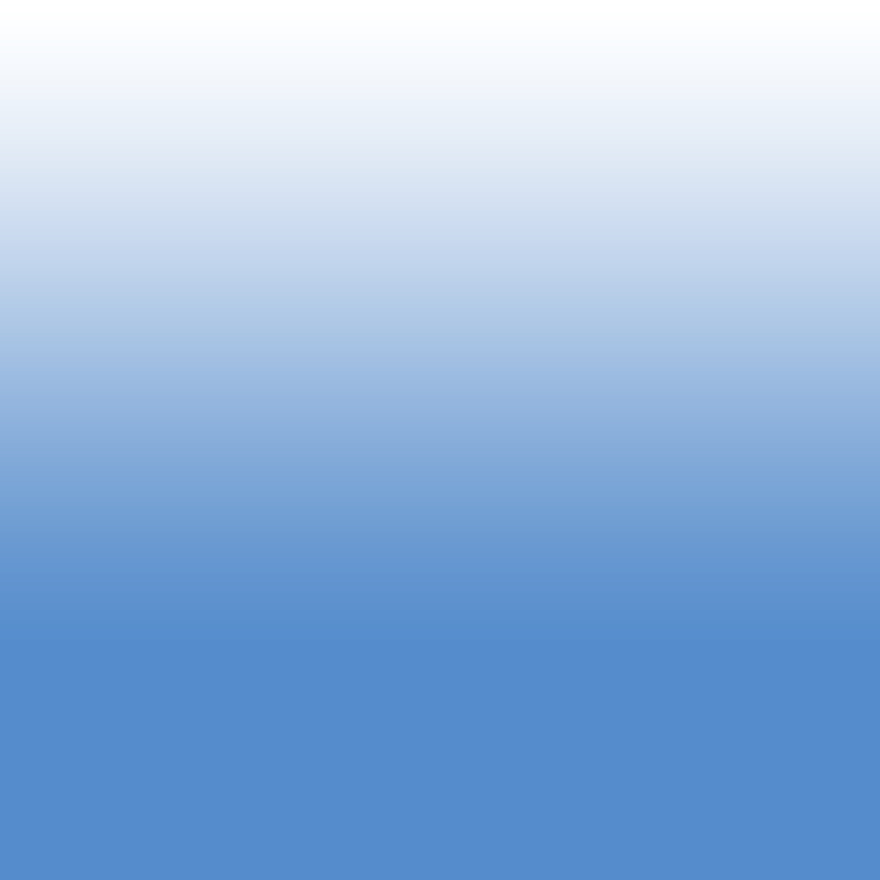 ДЫХАТЕЛЬНАЯ ГИМНАСТИКА-
укрепление дыхательной системы и здоровья.
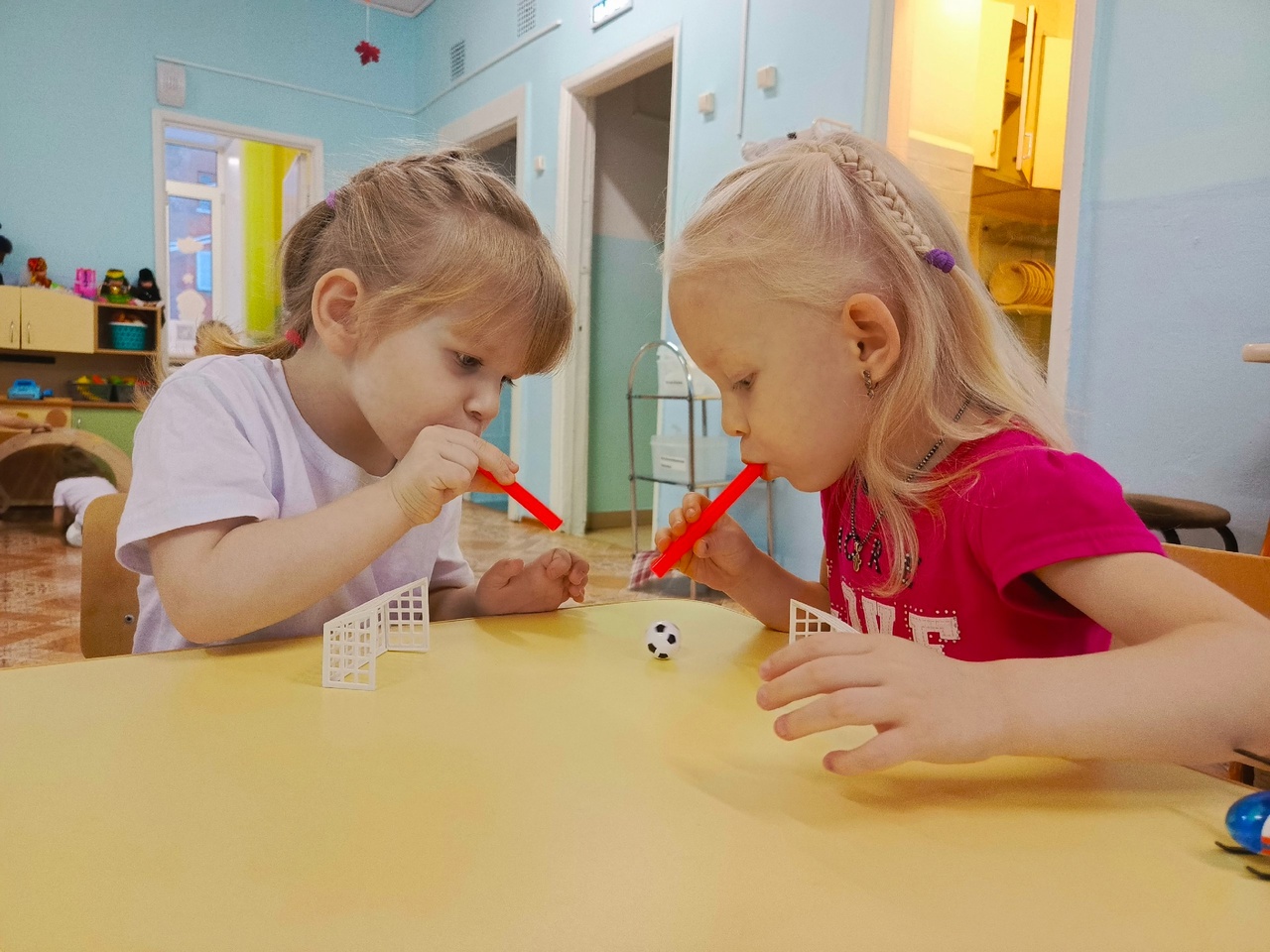 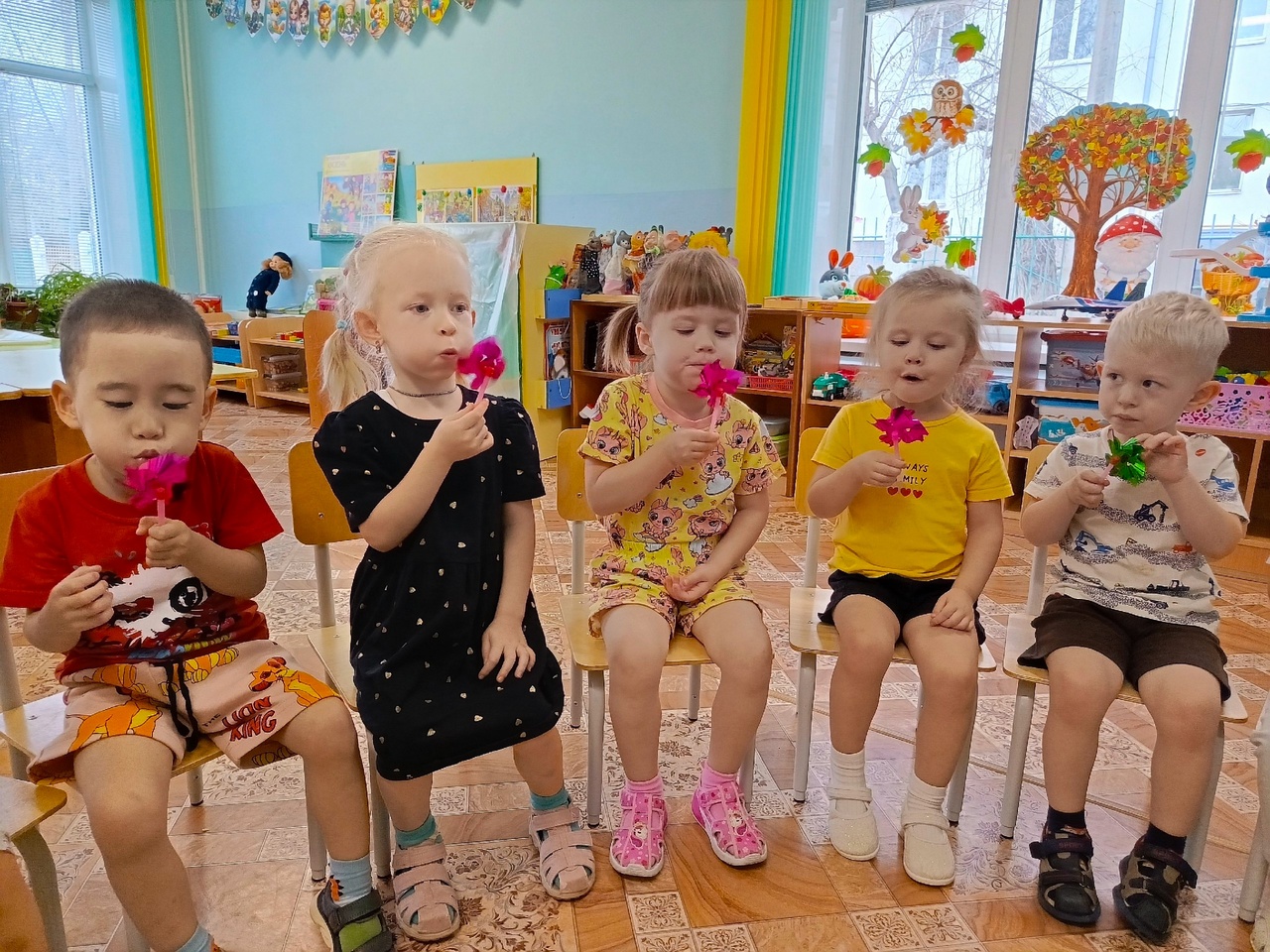 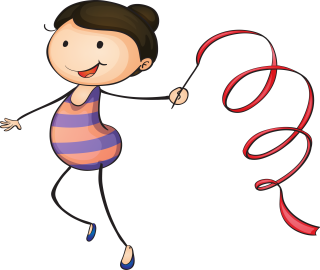 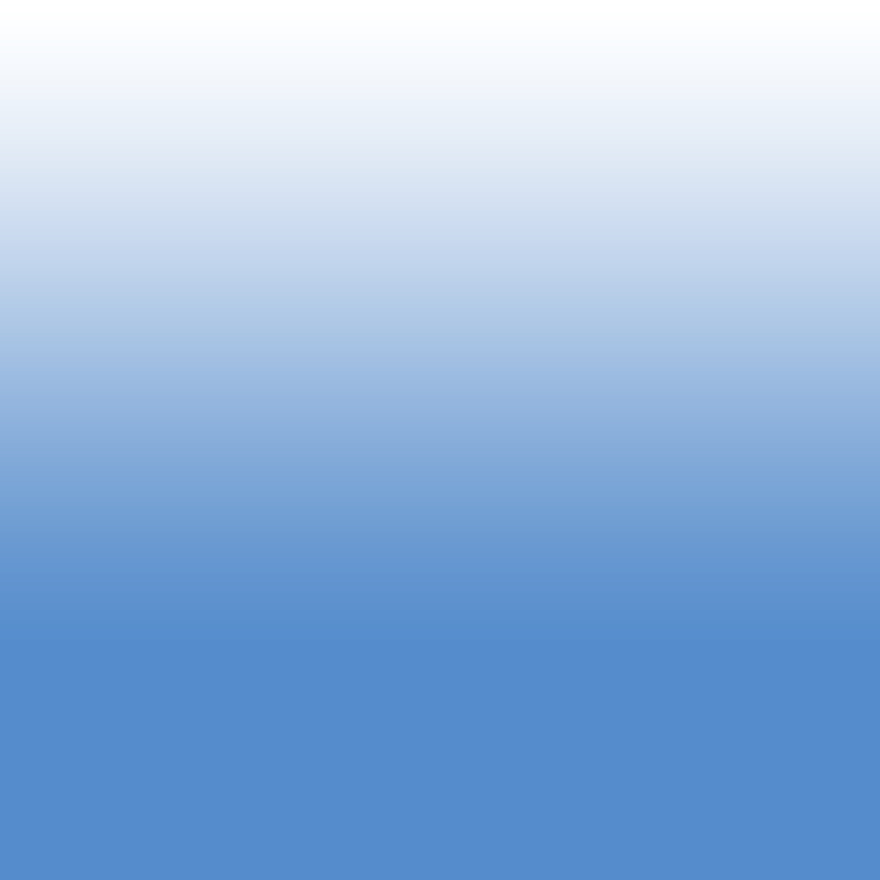 БОДРЯЩАЯ ГИМНАСТИКА-
устраняет сонливость и вялость после пробуждения
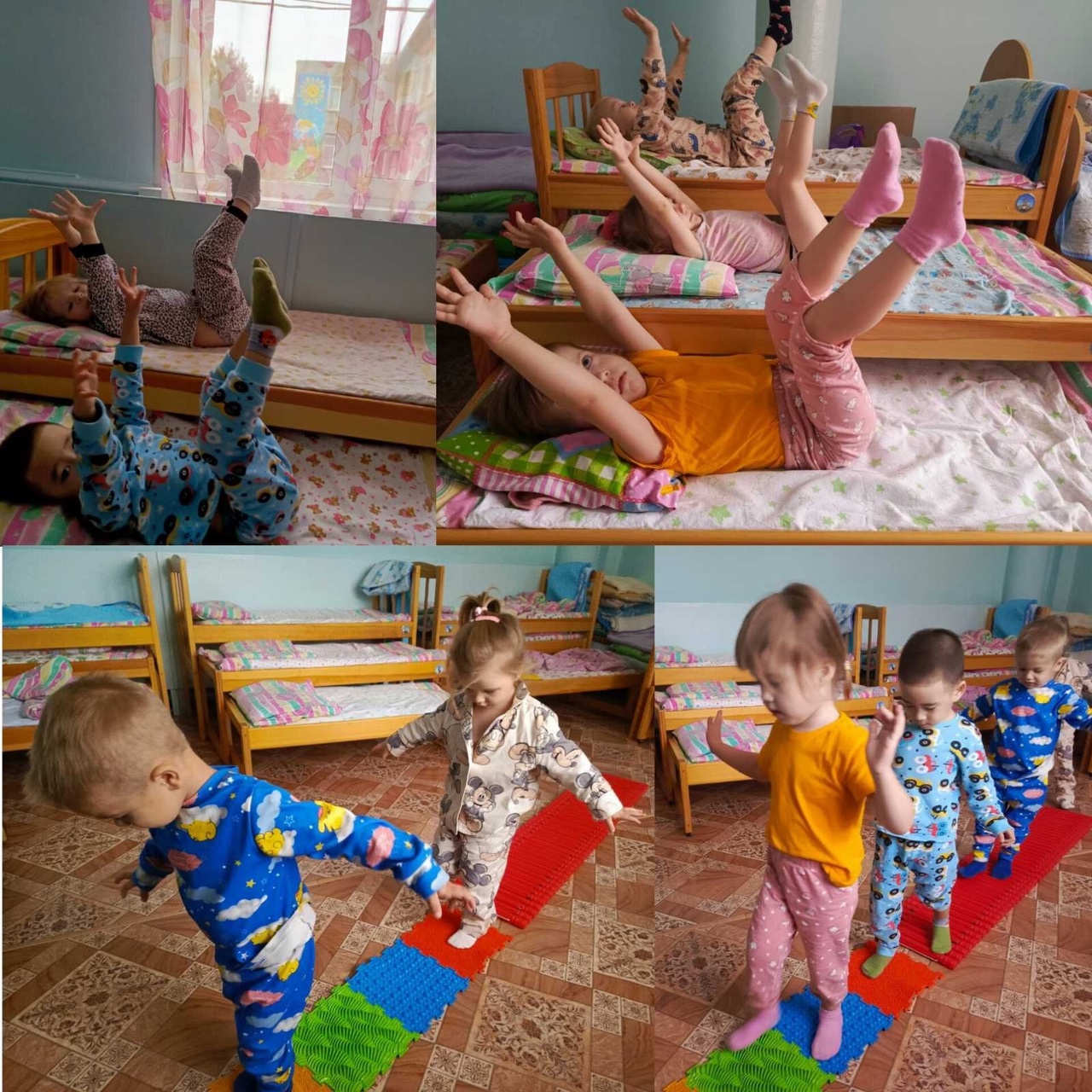 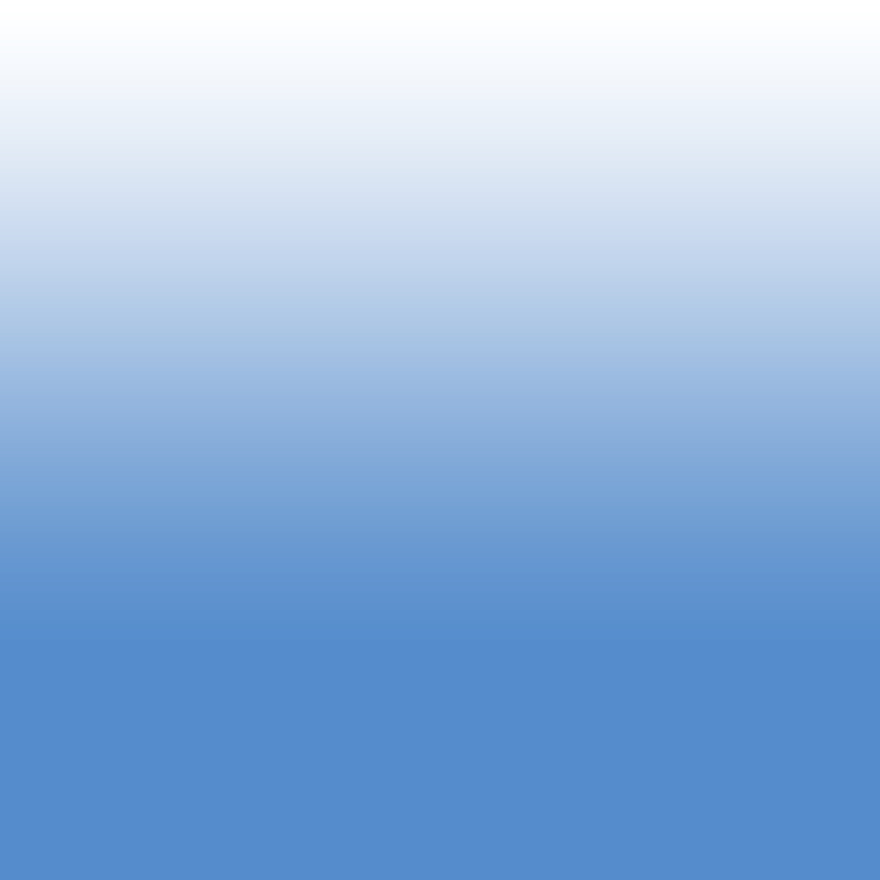 САМОМАССАЖ- закаливание и оздоровление
детского организма
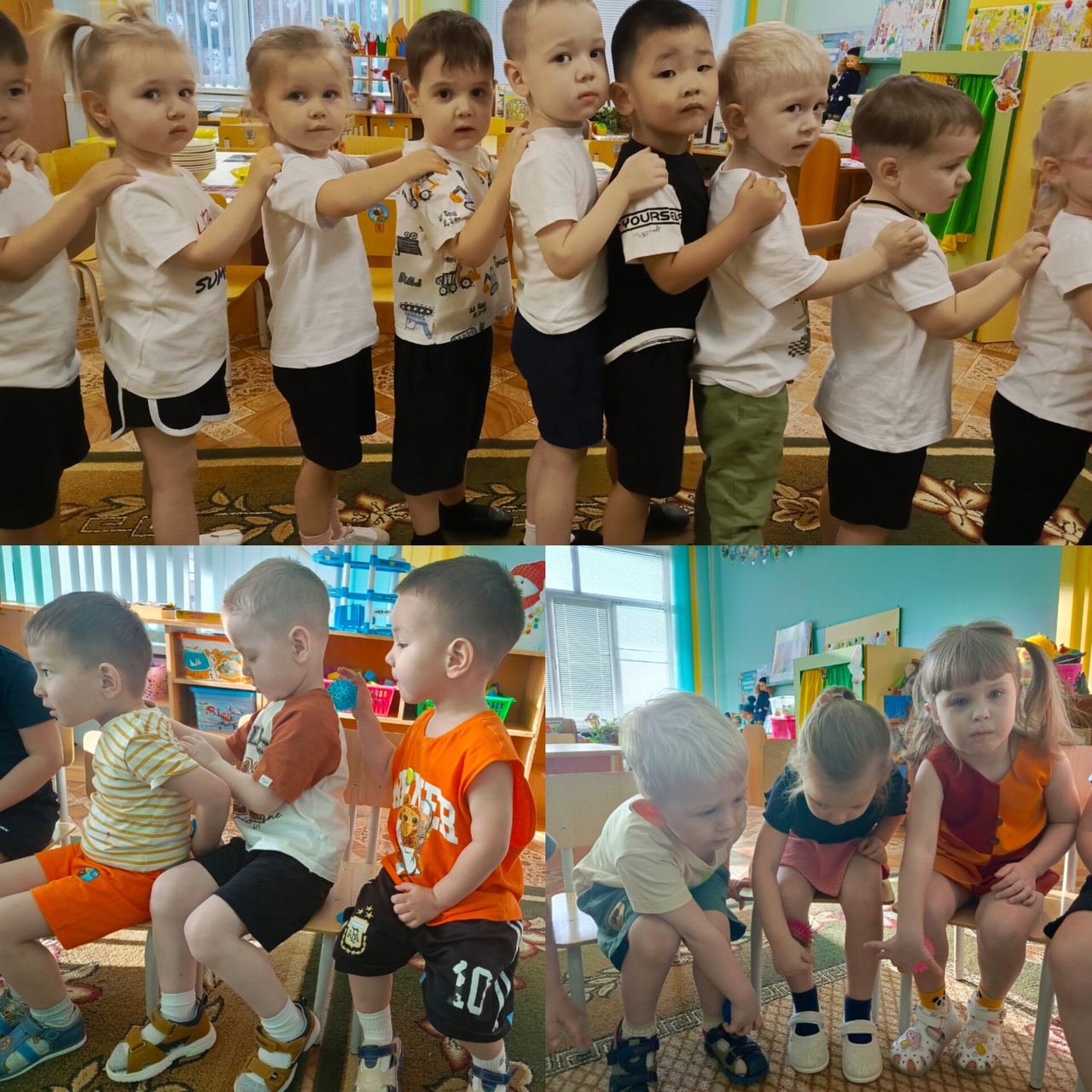 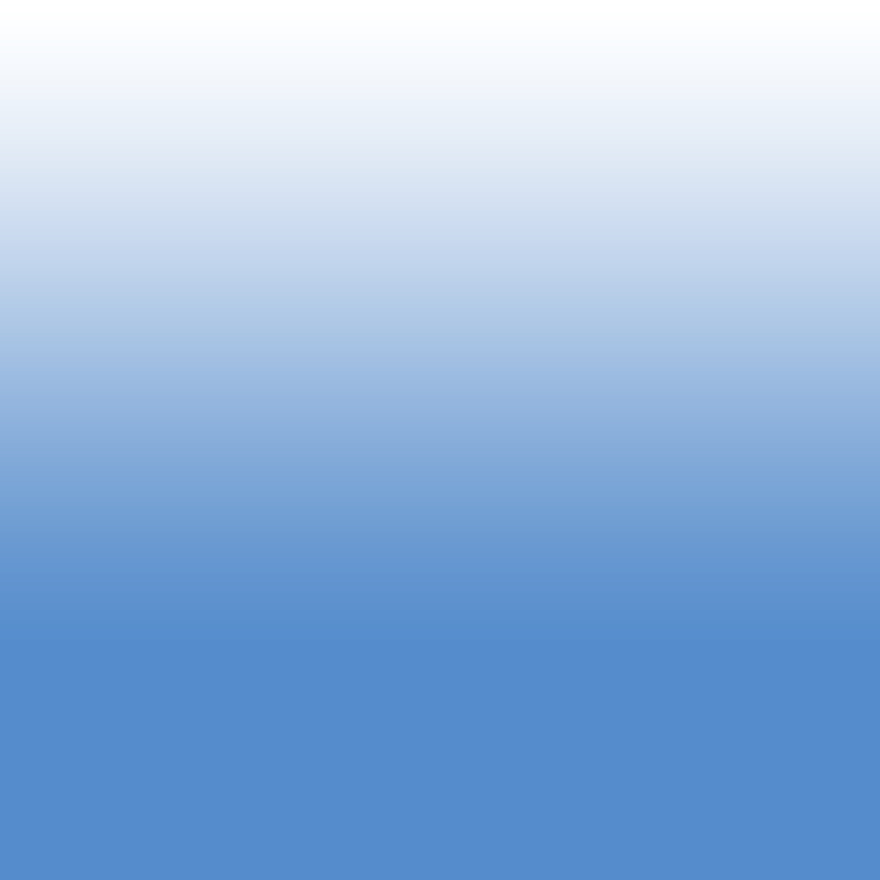 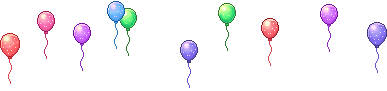 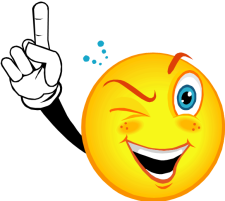 РАБОТА С РОДИТЕЛЯМИ
ознакомление родителей с результатами диагностики
состояния здоровья ребёнка;
ознакомление родителей с содержанием физкультурно-
оздоровительной работы в ДОУ;
обучение конкретным приёмам и методам оздоровления,
дыхательной гимнастике, самомассажу, закаливанию;
ознакомление с лечебно-профилактическими
 мероприятиями, проводимыми в ДОУ.
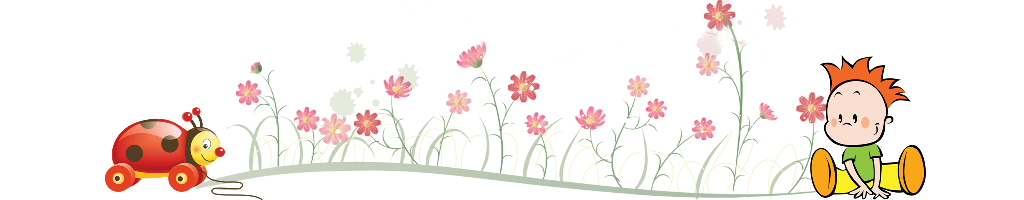 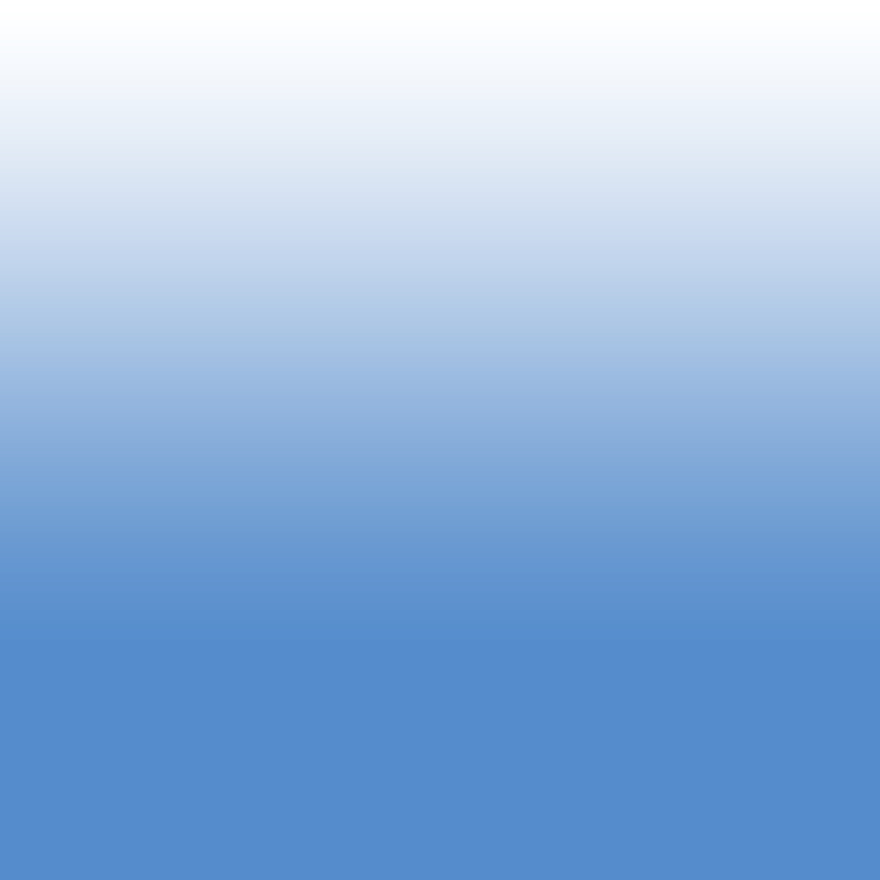 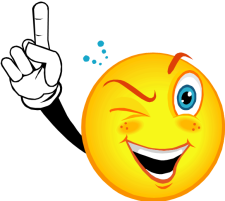 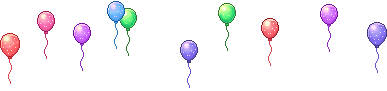 РЕЗУЛЬТАТИВНОСТЬ ОПЫТА
Благодаря использованию здоровьесберегающих технологий
у моих детей :
-улучшилась память, внимание, мышление;
-повысилась способность к произвольному контролю;
-улучшение общего эмоционального состояния;
-повысилась работоспособность, уверенность в себе;
-развился дыхательный и артикуляционный аппарат.
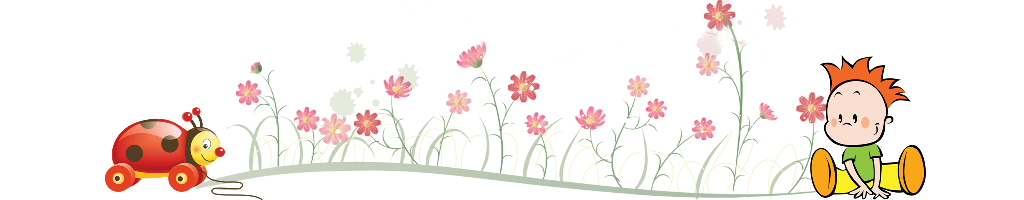 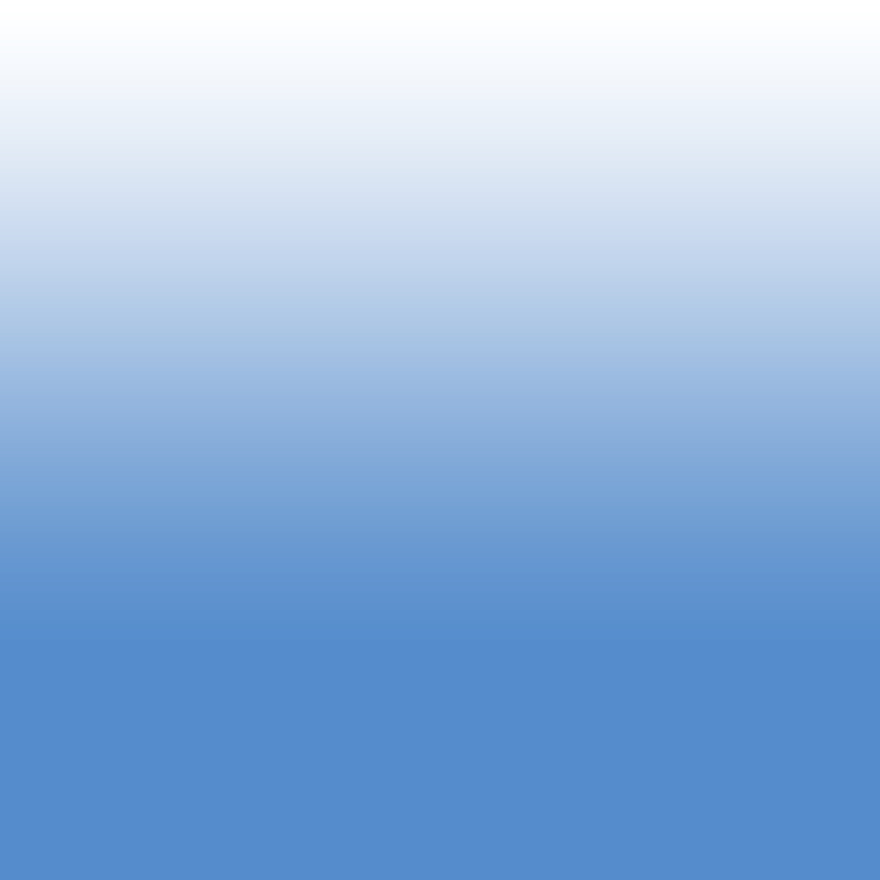 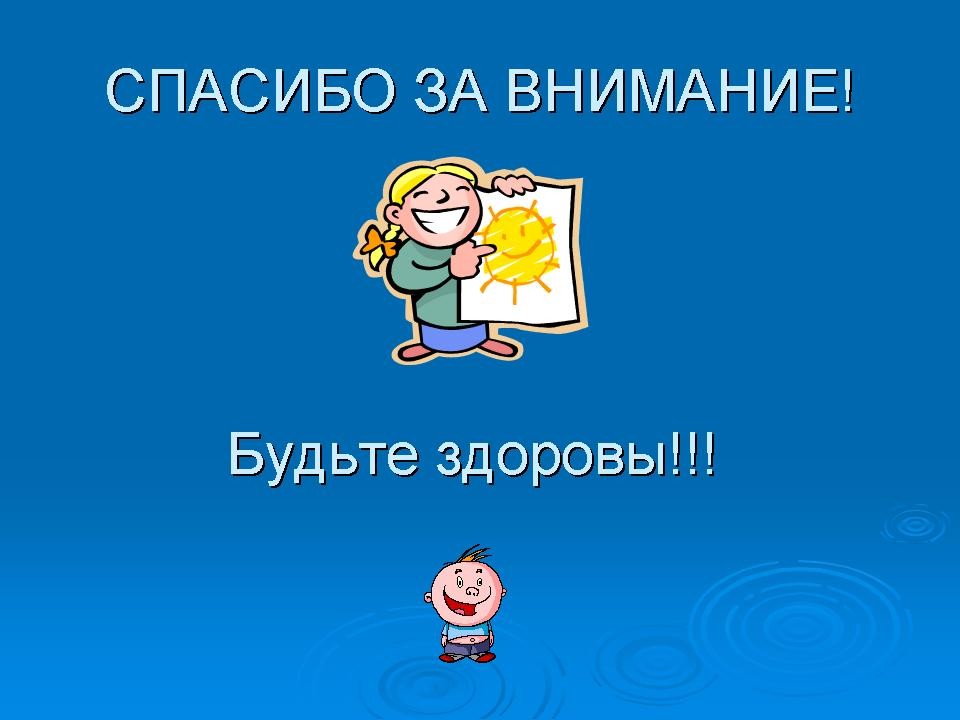